耶利米书及哀歌总结
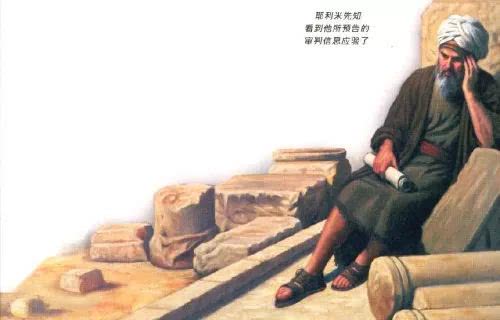 圣经概览     23.12.2018
1
哀哭的先知 -耶利米的双重职分
祭司耶利米： 
出生祭司之城亚拿突，亚伦和老以利的后代
职分：代表百姓向神说话，体会百姓软弱。哀哭，中保，代祷，求情，认罪。
神不听祷告，耶利米仍是不止息地代祷
6次向神表白；最后3次神不回答；痛苦咒诅自己生日
2
亚伦
拿答
亚比户
以利亚撒
以他玛
非尼哈
以利
撒上3：32-33 （以利家的世代咒诅）

…..在 你 家 中 必 永 远 没 有 一 个 老 年 人 。
33 我 必 不 从 我 坛 前 灭 尽 你 家 中 的 人 ； …..  你 家 中 所 生 的 人 都 必 死 在 中 年 。
何弗尼
非尼哈
亚希突
以迦博
亚希亚
亚希米勒
扫罗
撒督
亚比亚他
大卫
祭司谱系
耶利米
先知耶利米
先知耶利米：母腹分别为圣，18岁蒙召见异象
职分：代表神向百姓说话。忠心传主话，作神的出口对犹大和列国发预言，警告，审判
“耶和华说的”443次以上 （结266，赛142，出130）
信息的主旨：拔出拆毁/建立栽植（12次）
束腰，不要惊惶；归向神，分别贵贱，作出口
铜墙，铁柱，坚城
4
先知耶利米对犹大的信息（2-25）
犹大的先知：对犹大的12篇信息（2-25章）
破裂不能存水的池子 – “两件恶事”
背道的儿女，回来吧 – “假意归我”“回来吧”
圣殿讲道 – “这是耶和华的殿”表面的宗教被神拒绝，当改正行动作为
百姓破坏与神的约 – “从早起来”（11次） 
无用的腰带和盛满的酒坛 –  贴身变为无用 ；神忿怒之杯灌醉
旱灾饥荒刀剑的警告 – 定意降灾
5
先知耶利米对犹大的信息（2-25）
7. 不可娶妻，哀哭，宴乐；并安息日的讲论；
8. 窑匠和泥土；打碎瓦瓶；巴施户珥枷先知 – 神有主权，但人要配合才能成全神荣耀的旨意；不要等到变硬了，就来不及改变形状。
9.劝王投降巴比伦；对三王的责备 – 生死之路，列王恶行（不行公义公平） 
10. 揭露假先知 – 假预言，假异梦，假默示  
11. 两筐无花果 – 神子民的两样命运 
12.预言被掳70年 – 犹大遭受审是因为“只是你们不听从”；70年后犹大归回；列国受审。
6
先知耶利米对列国的信息（46-51章）
列国的先知： 
埃及 - 毁灭，重振
非利士人 - 毁灭
摩押 - 被掳，归回	
亚扪人 -被掳，归回
以东 -永远荒凉
叙利亚
6.大马士革 - 毁灭(续存)
7. 基达 - 永远荒凉
8. 夏琐 - 永远荒凉
9. 以拦 - 被掳，归回
10. 巴比伦 -全然荒凉，永无人烟
约旦国
伊朗国
7
先知耶利米的书信
安慰之书（30-33章）
被掳归回；另立新约；赎买土地 ；坚立诸约 
两封信致被掳去巴比伦的居民（29-32章）
劝民安居勿燥，静候70年归回，生儿养女，为那城求平安；专心寻求就必寻见。
预言假先知示玛雅叛逆必报
8
先知耶利米的个人遭遇
母腹蒙召（主前650年）
约西亚王 （主前640-609）
13年出来侍奉
诸篇信息（两件恶事；背道的儿女回来吧）
约雅敬王（主前609-598）
登基时圣殿讲道民欲治死
诸篇信息（破坏的约，窑匠，责备假先知，被掳70年，列国预言）
被巴示户珥枷在高门
民第一次被掳，责备百姓23年之久不听耶和华的话
预言70年被掳归回
向列国发预言
召巴禄写书卷
王烧书卷
赞利甲祖

约雅斤王（主前598）
民第二次被掳
寄两封信给被掳之民
谴责犹大恶王
9
先知耶利米的个人遭遇
西底家王（主前597-586）
登基时负木轭劝降
哈拿尼亚断木轭，两个月后死
诸篇信息（假先知，无花果）
西底家进退两难求问耶利米
巴比伦攻打耶路撒冷，西底家释放奴隶
巴比伦暂时撤军，西底家反悔释奴
耶利米买地被捕当通敌者被囚护卫兵院内
耶利米狱中买地成交
安慰之书
耶利米被投淤泥深坑后获救
西底家最后暗中询问耶利米，仍留其狱中。
城破国亡
10
先知耶利米的个人遭遇
犹大亡国后
耶利米获释
省长基大利被以实马利暗杀
约哈难打败以实马利，追回掳去百姓
约哈难一行人为何去何从求问耶利米却不听先知的话
耶利米，巴禄被强行挟持去埃及
耶利米向住埃及地的犹大人发预言
再记述（共三次）亡国城破之景象，写哀歌
11
章
时间
内容
章
时间
内容
26
约雅敬登基
民欲治死耶利米
37
西底家(9C)
被捕，囚于地牢
32
西底家10年
围城，被囚，买地
25
约雅敬4年
预言被掳70年
33
西底家10年
被囚，预言归回
36
约雅敬4-5年
王焚书信
西底家(10)
预言归回，立新约
30
45
约雅敬4年
安慰巴录
35
31
约雅敬(11)
利甲族遵祖命禁酒
22
论犹大三恶王
约押斤
38
西底家(11)
囚于泥坑/护卫兵院
23
39
亡国
城破
西底家
论假先知
24
西底家（1)
两筐无花果
40
亡国
耶利米获释
29
西底家(2)
致被掳者之信
41
亡国
基大利被杀
27
西底家登基
耶利米负轭劝降
42
亡国
百姓求问耶利米
28
西底家4年
哈拿尼雅折断木轭
43
亡国
耶利米被挟往埃及
21
西底家(9A)
求问耶利米
向逃民发预言
44
亡国
34
西底家(9B)
围城，释奴又反悔
52
亡国
城破被掳
耶利米信息的独特之处
神要拆毁什么，建造什么？
强调属灵生活，内在的敬拜
外在的仪式和物质圣殿
没有圣殿和祭司体制下的敬拜，祷告，读神的话
强调神要与犹大家另立新约
新约：与单独个体立约
旧约：与团体立约
恩典之约
永远不变的信实与慈爱
耶利米不可思议的政治见解
与强国结盟
投降巴比伦
13
耶利米其人
呼风唤雨的北国先知以利亚
北国以色列的黑暗期
证明耶和华是神

生性胆小的年轻先知耶利米
忠心传讲神的信息
被祭司排斥，君王排斥，百姓排斥
传沮丧的坏消息，不爱圣城
14
耶利米的传道方式
直接传讲 – 圣殿讲章
戏剧表演 – 腰带和酒坛的比喻，窑匠的比喻；
神的百姓与其他的对比
守时令的鹳鸟
信守祖训的利甲族人
信守独身：生命的信息
购置田地：信心的信息

歌罗西书 1：28-29
我 们 传 扬 他 ， 是 用 诸 般 的 智 慧 ， 劝 戒 各 人 ， 教 导 各 人 ， 要 把 各 人 在 基 督 里 完 完 全 全 的 引 到 神 面 前 。我 也 为 此 劳 苦 ， 照 着 他 在 我 ? 面 运 用 的 大 能 尽 心 竭 力 。
15
思考题
在耶利米事奉的时候，神的百姓拒绝听耶利米所传警诫的话，反而自欺欺人地听信假先知的传讲“平安了，平安了”的虚假言语导致最后灾祸临头; 请分享今天世人对福音的态度，神的儿女对祂的话语?(想听什么?不想听什么)”  我们如何在现今的时代中不倦地传讲圣经全面的真理?

犹大反复不听神的警戒和劝告，最终受到神严厉的管教，国家灭亡，人民被掳。为人父母也常常管教惩罚自己的孩子。神的管教和人的管教有何相同和不同之处？

哀歌的代名词从“她（旁观者看耶路撒冷）”→“我（置身其中的痛苦）”→“祂（认识到是神的刑罚）”→“祂使我（先知亲身感受）”→“你使我（认识神的慈爱怜悯）”→“我们（先知与选民一起认罪祷告）”。试问我们如何学习耶利米一面与神表同情，认识神公义的管教是出于爱；另一面与百姓表同情，设身处地“与哀哭的人同哭”并且带给他们安慰和盼望？
16